Bhuratri 2022
Travel Pictures of India 
Trails we leave behind
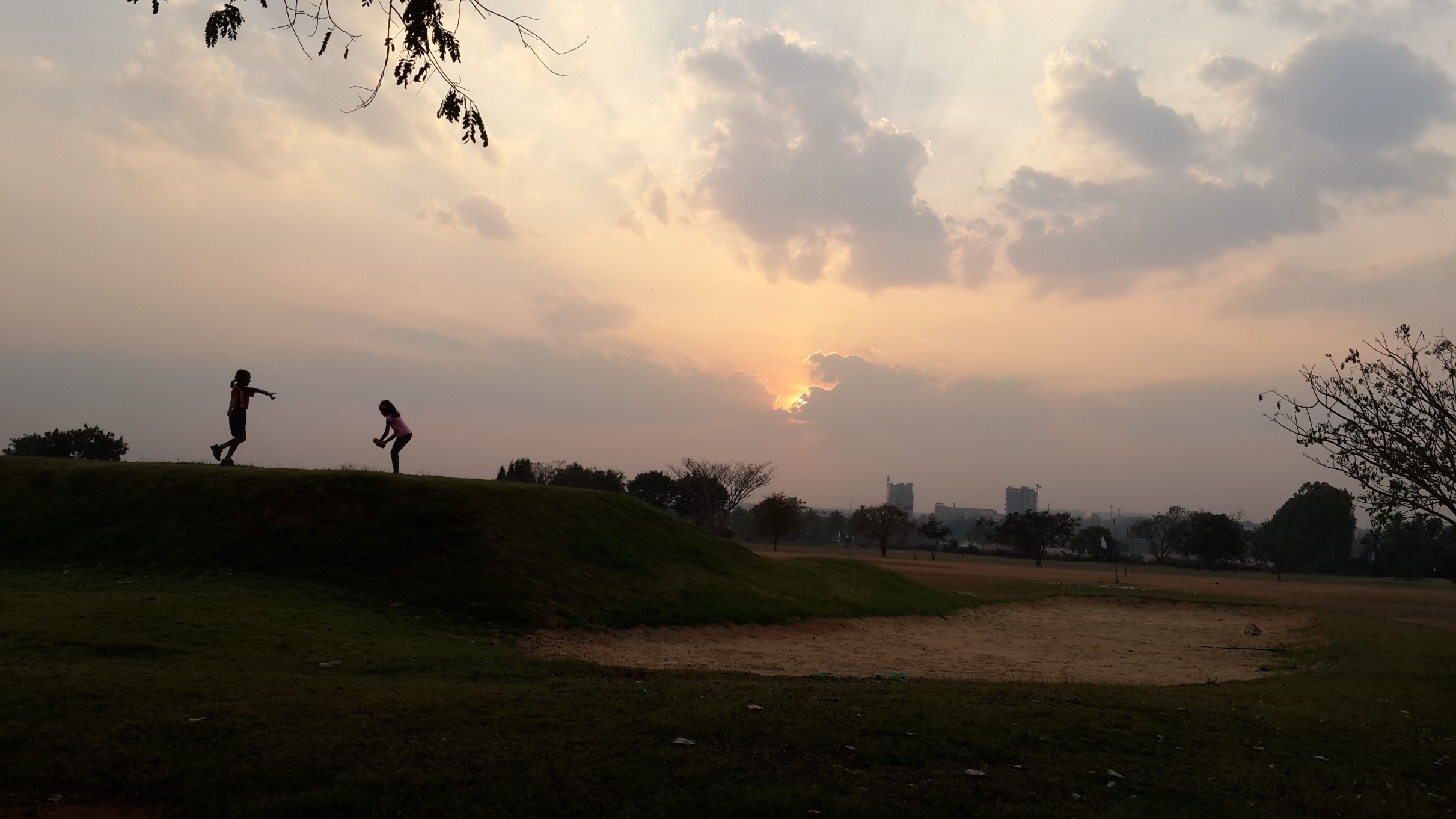 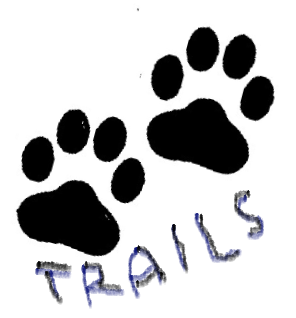 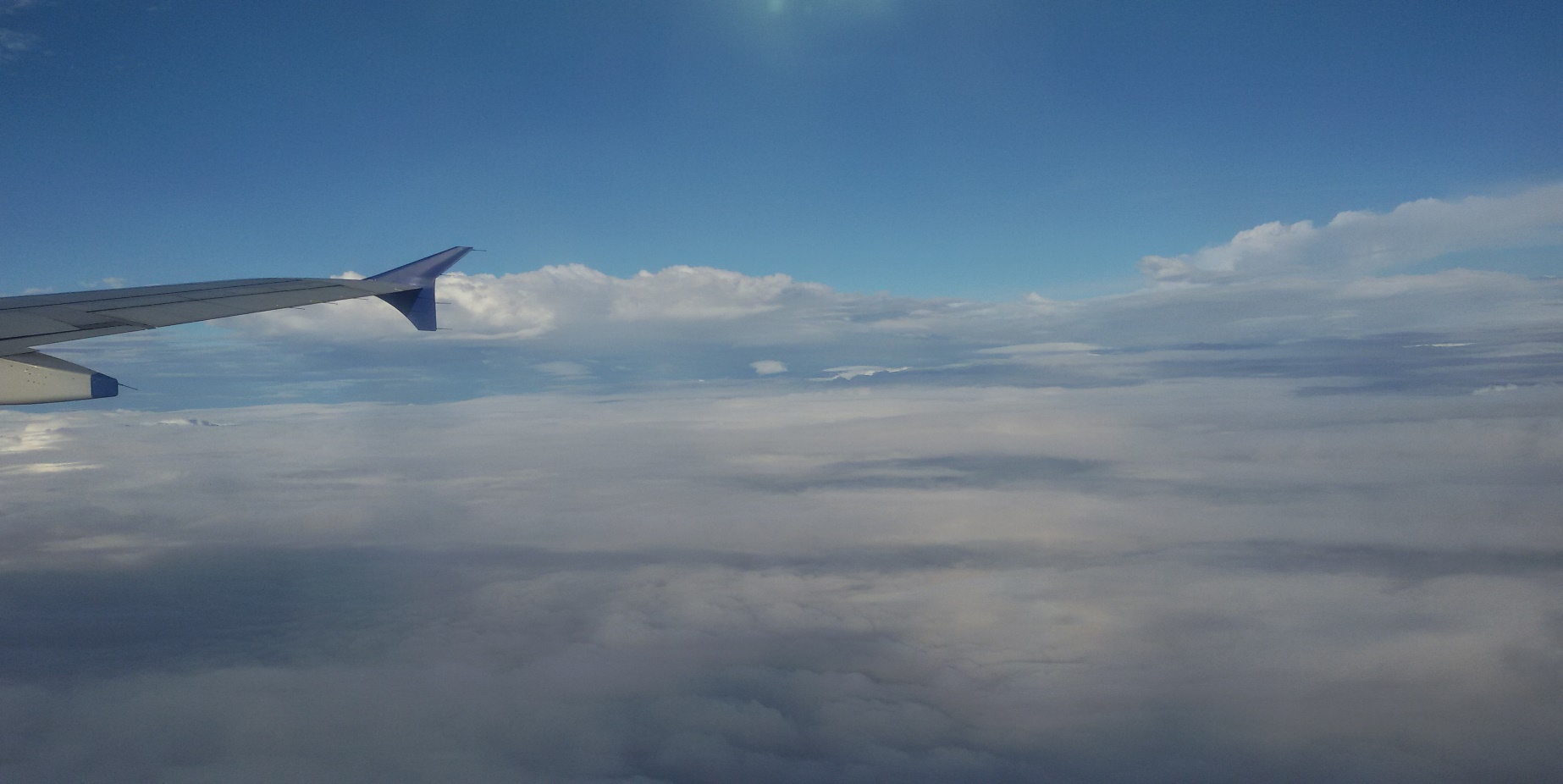 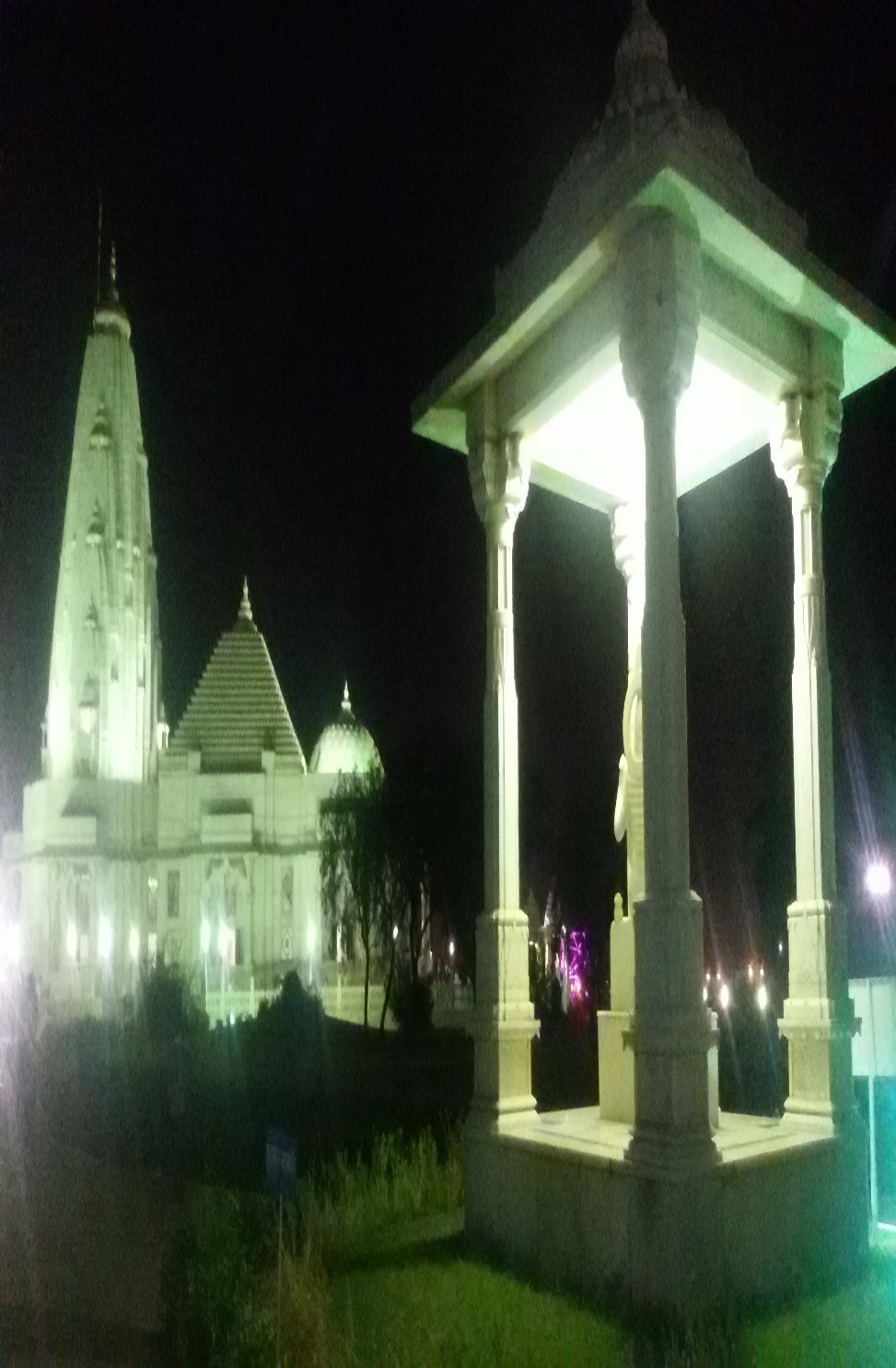 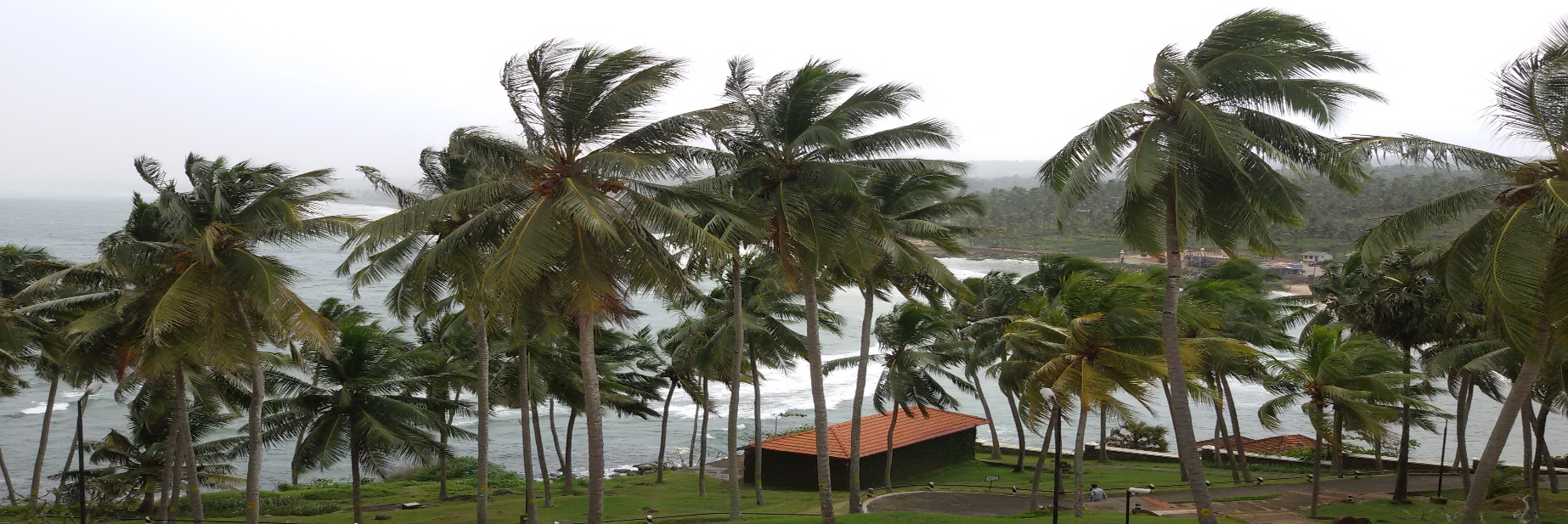 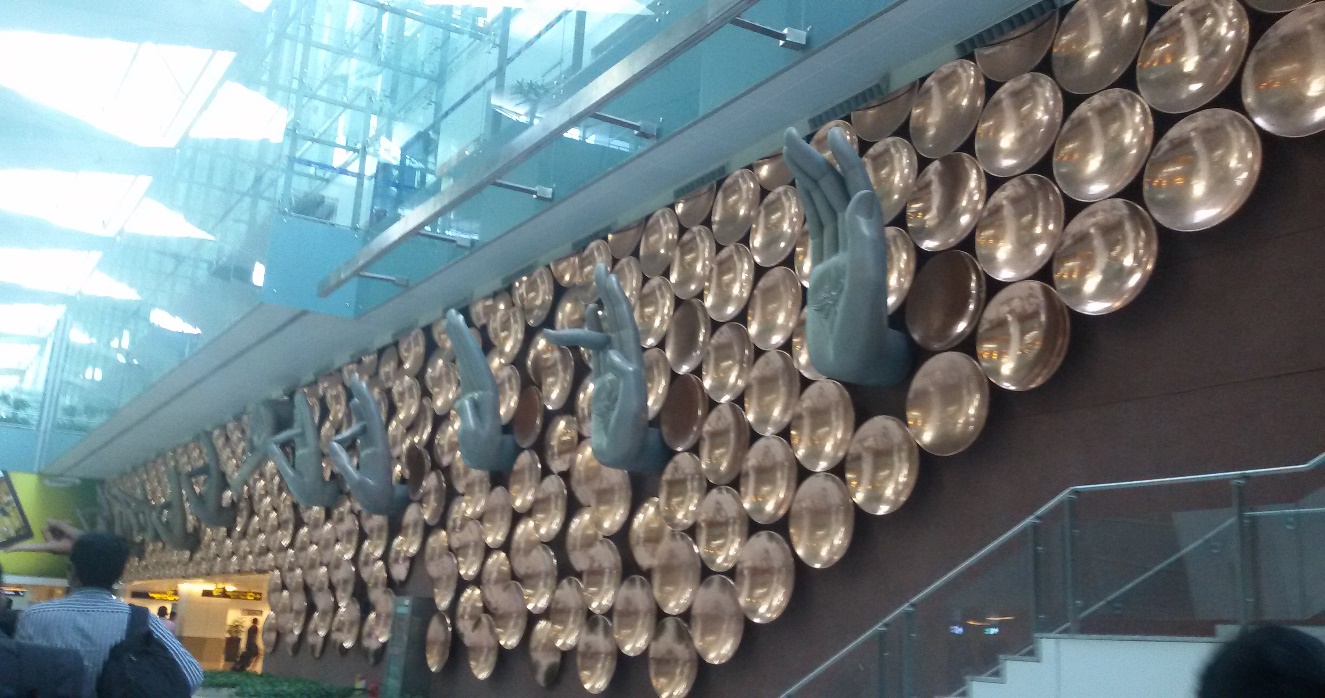 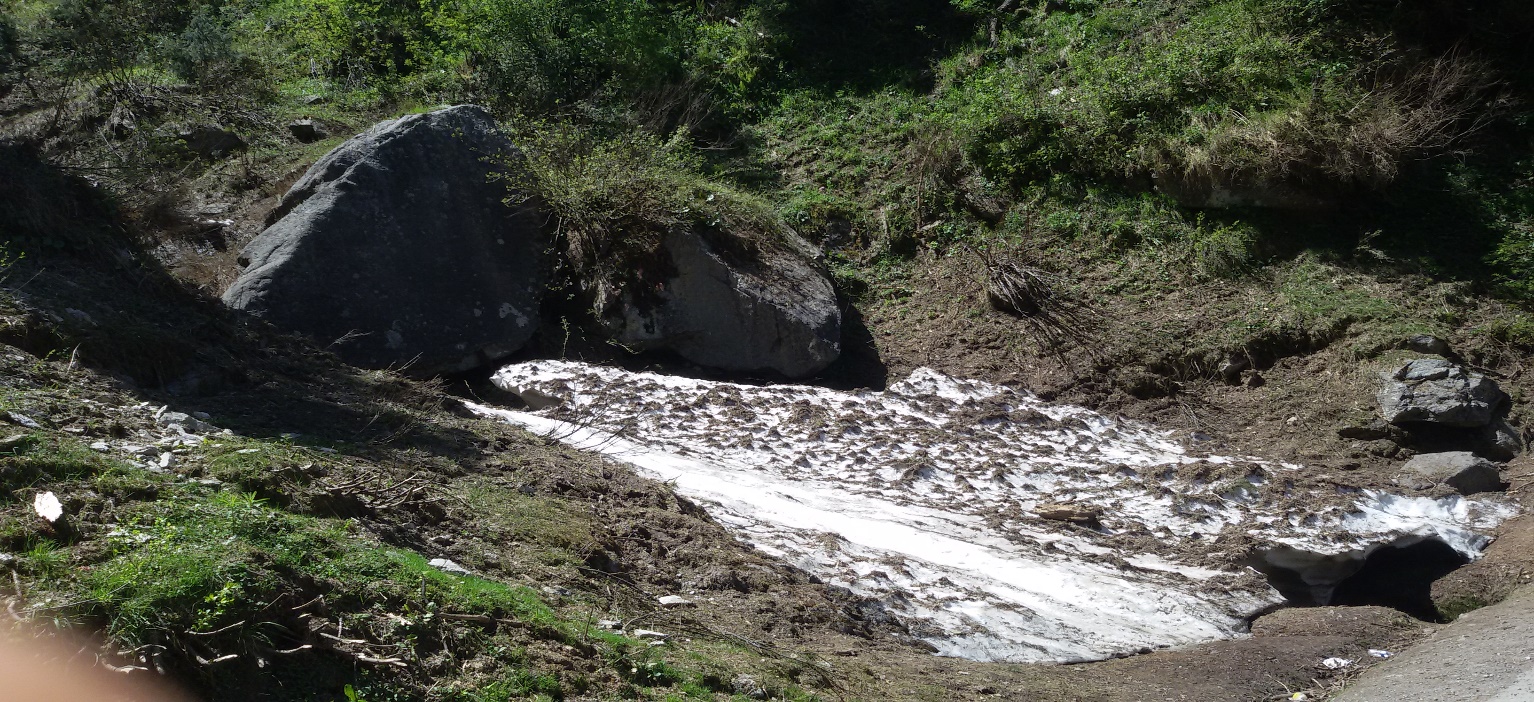 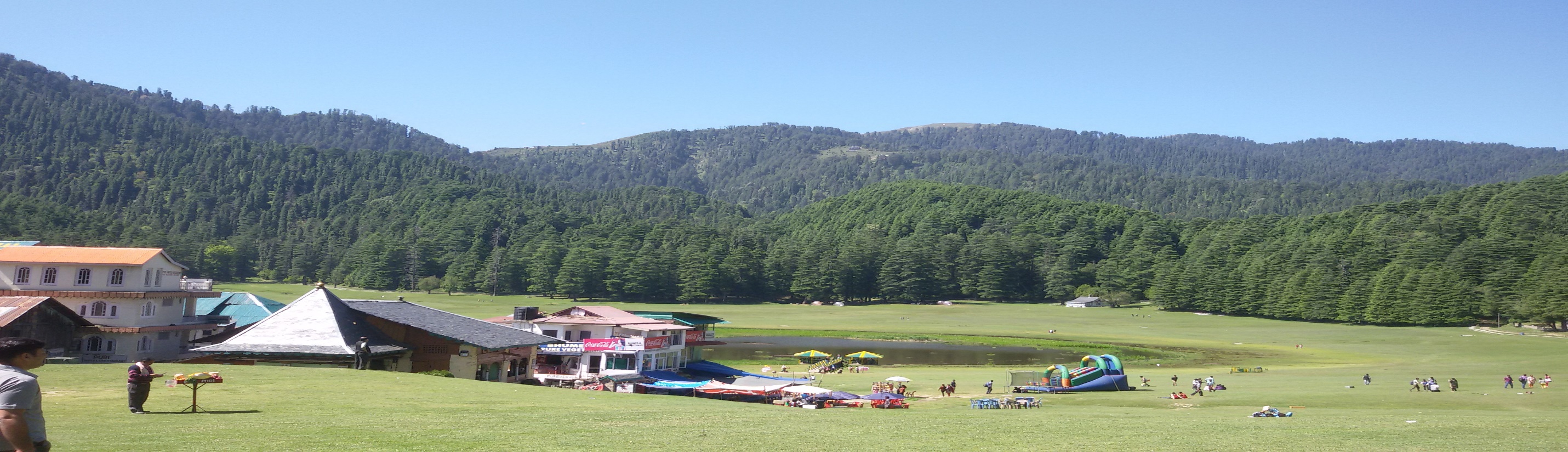 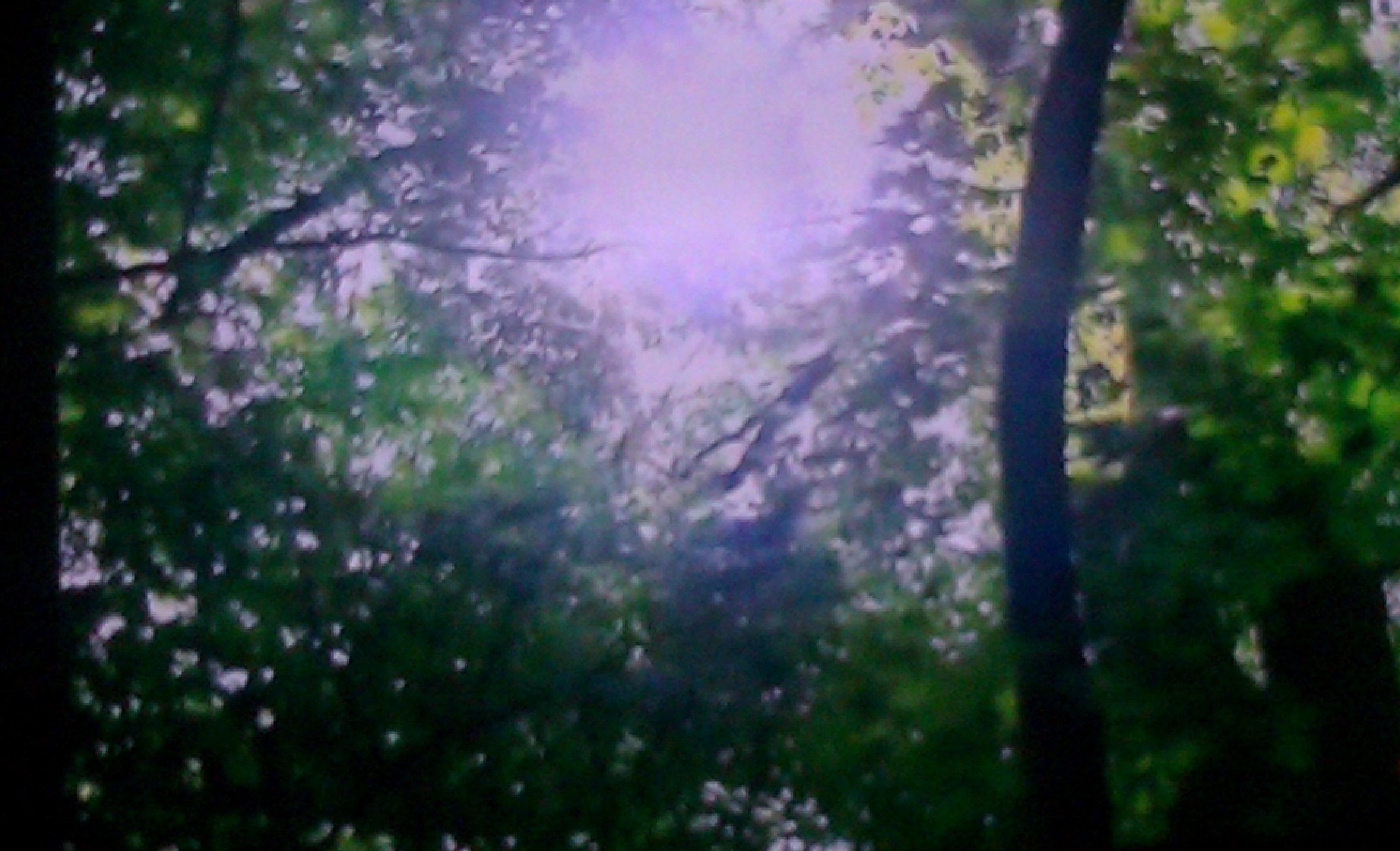 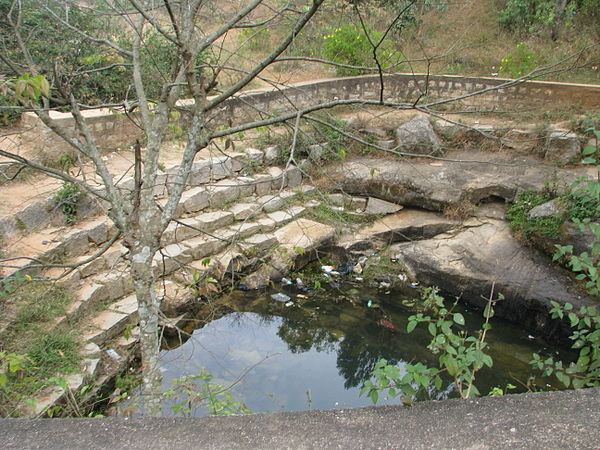 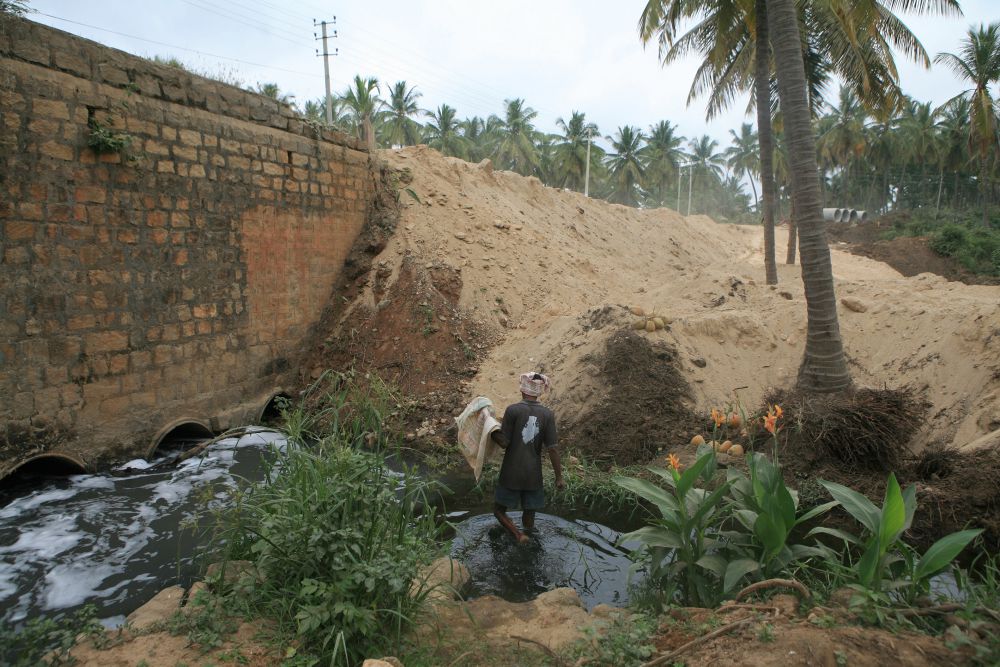 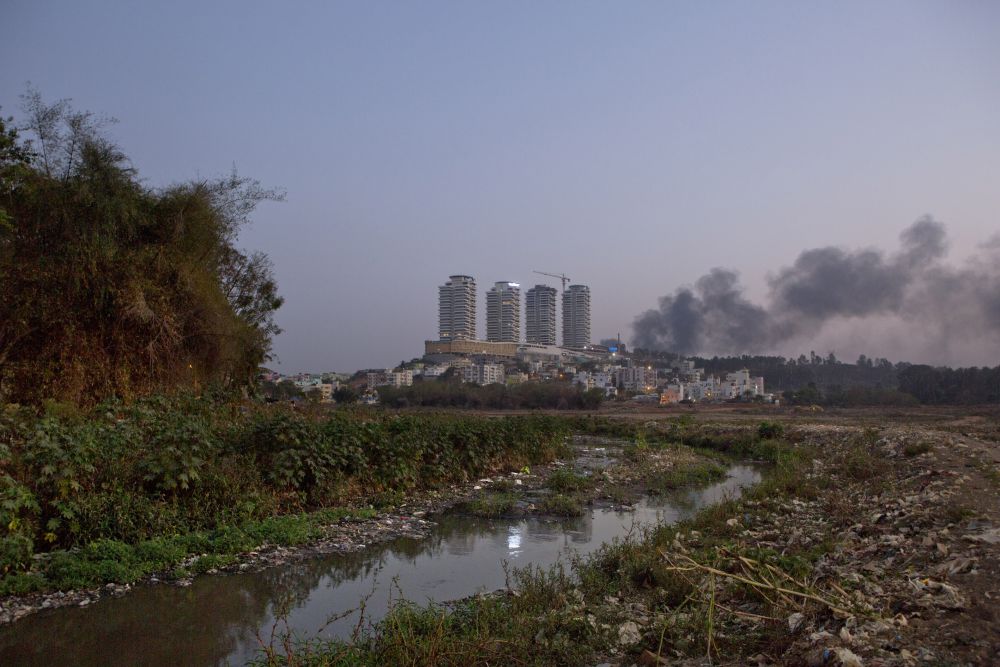 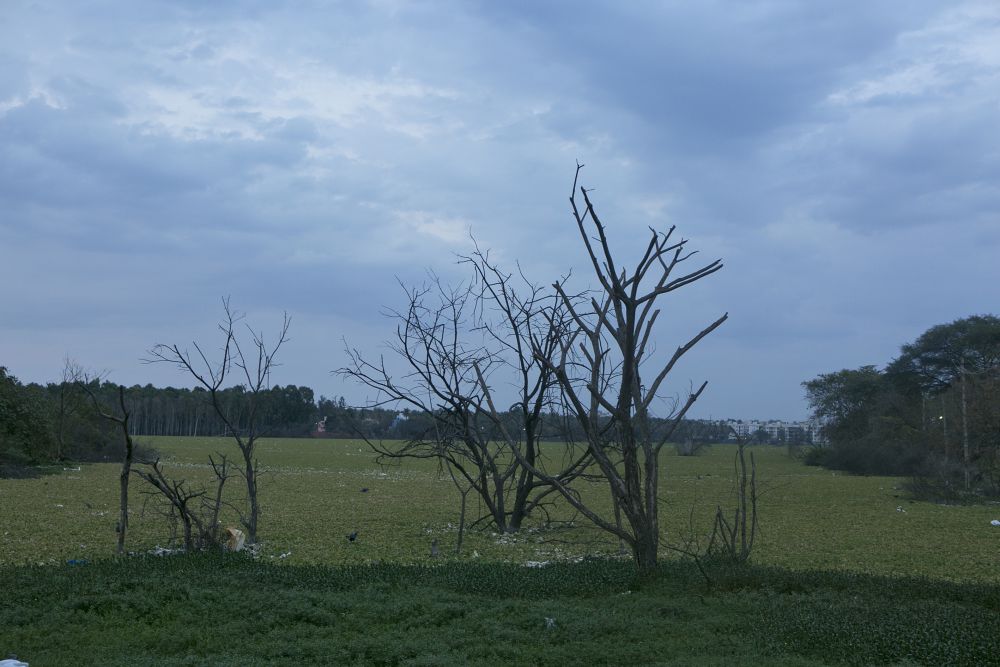 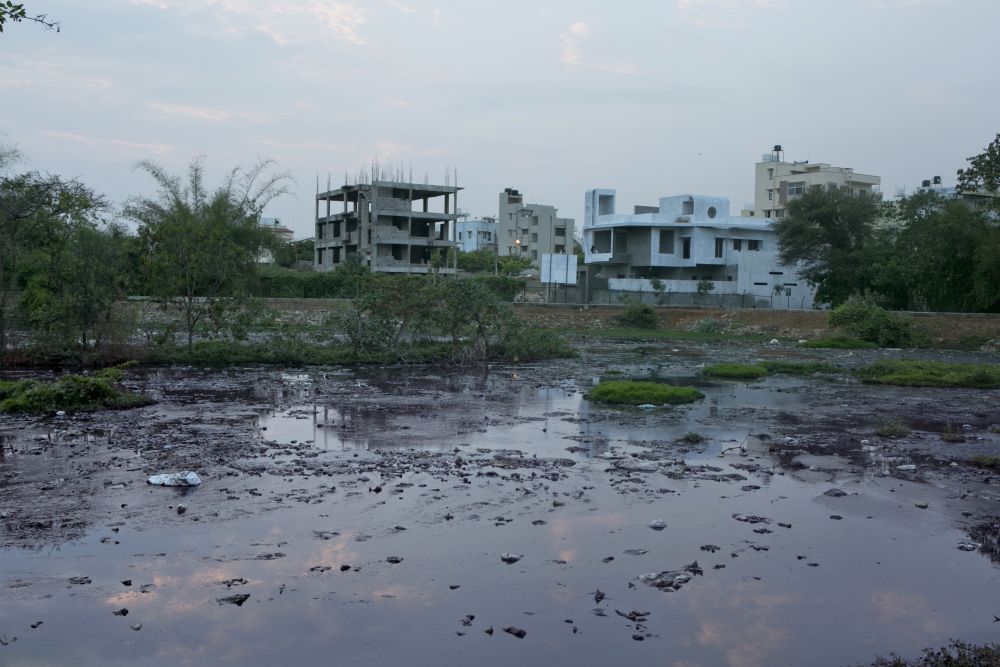 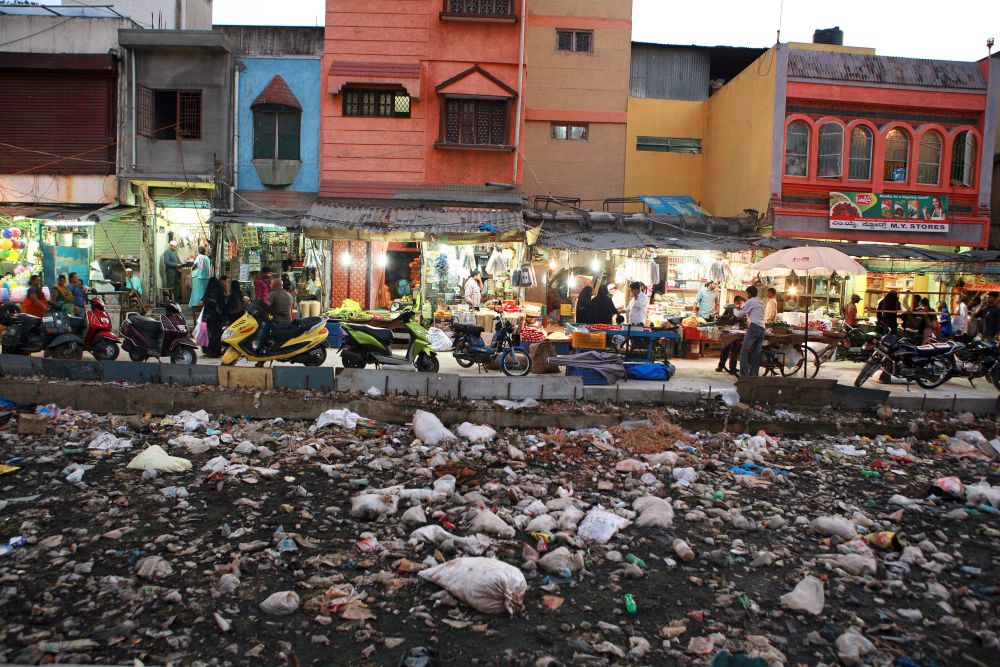 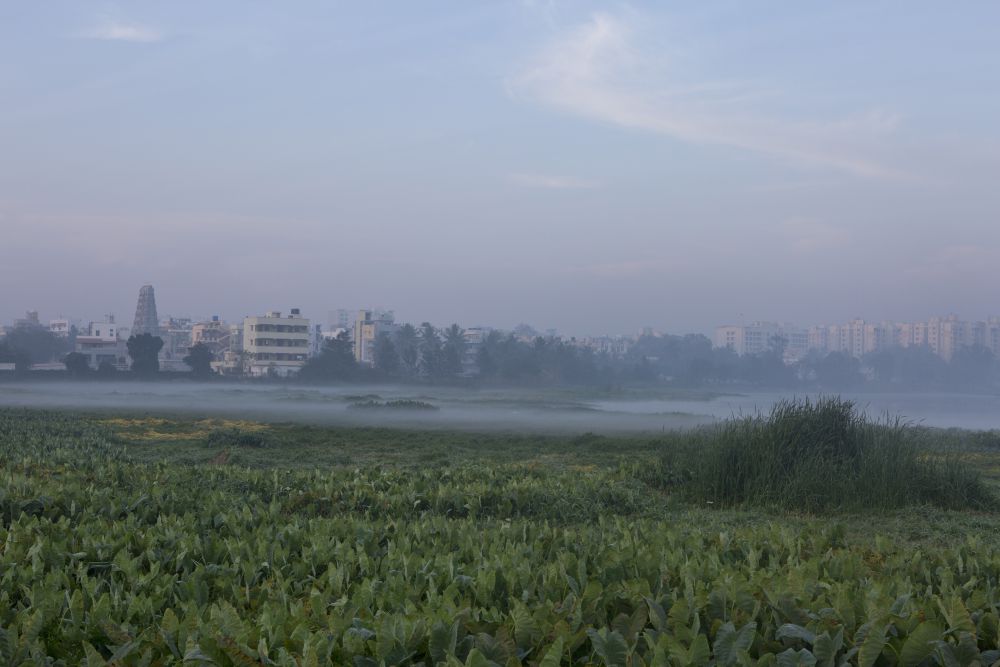 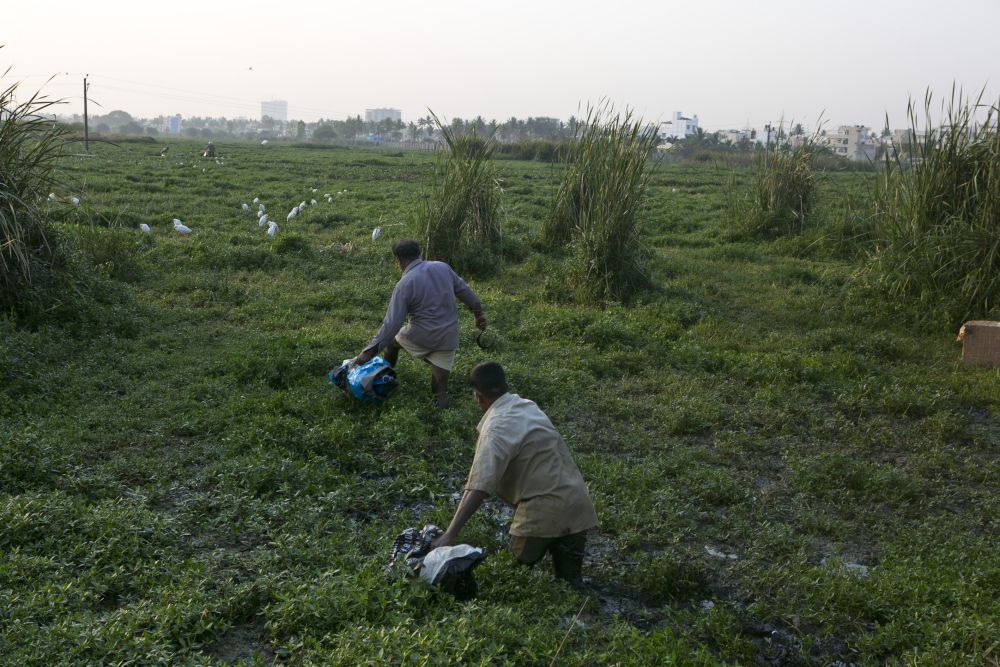 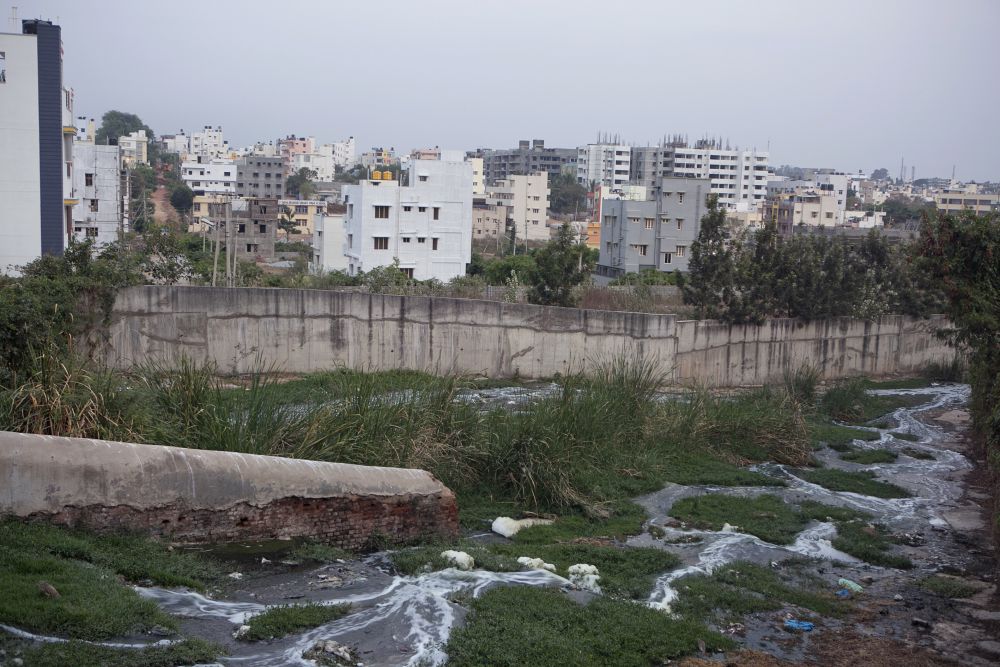 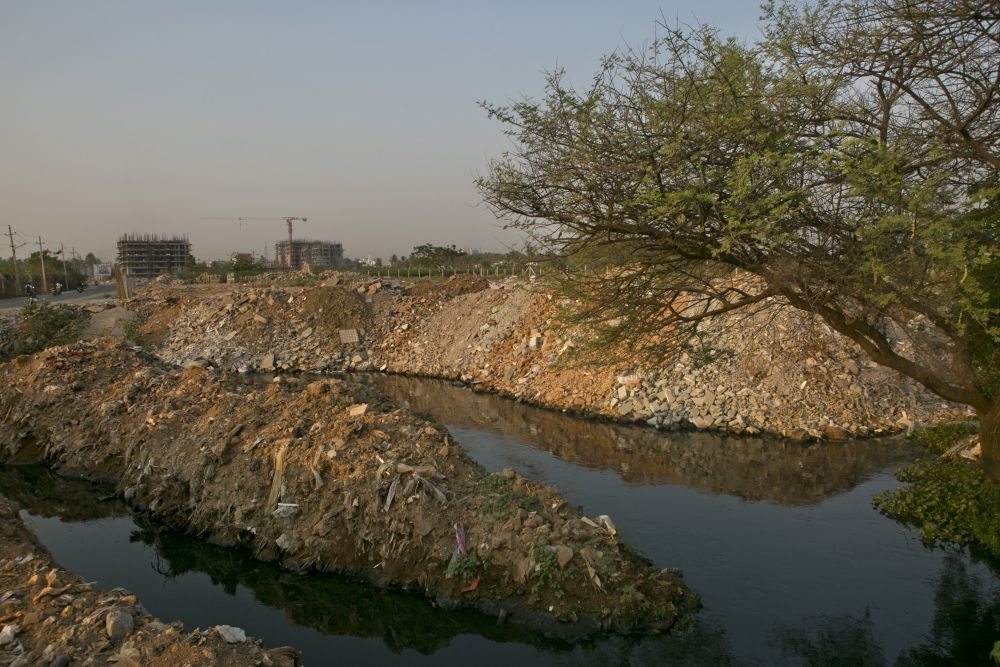 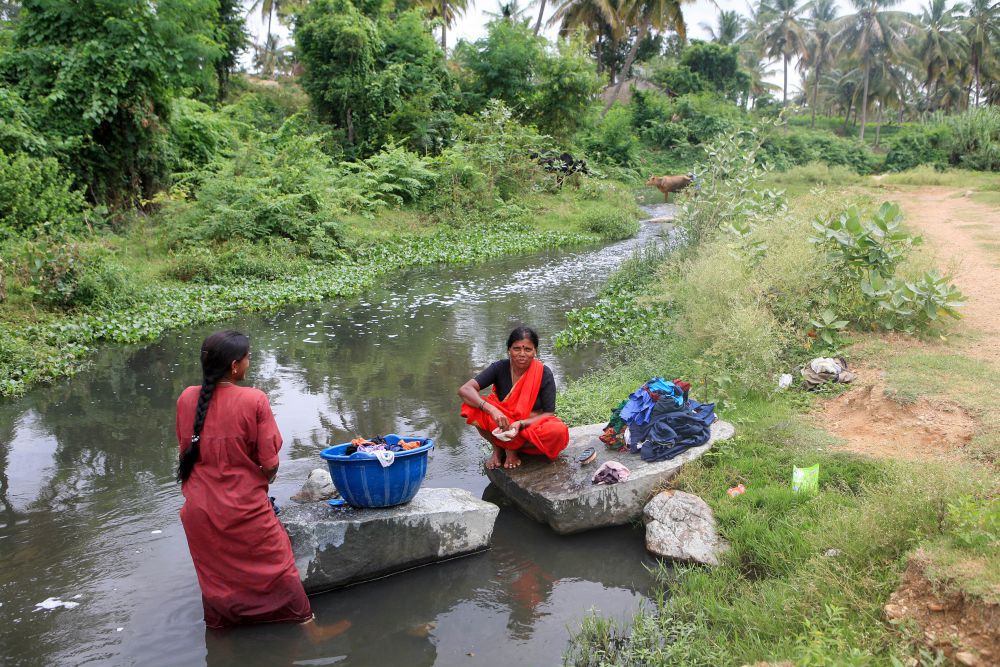 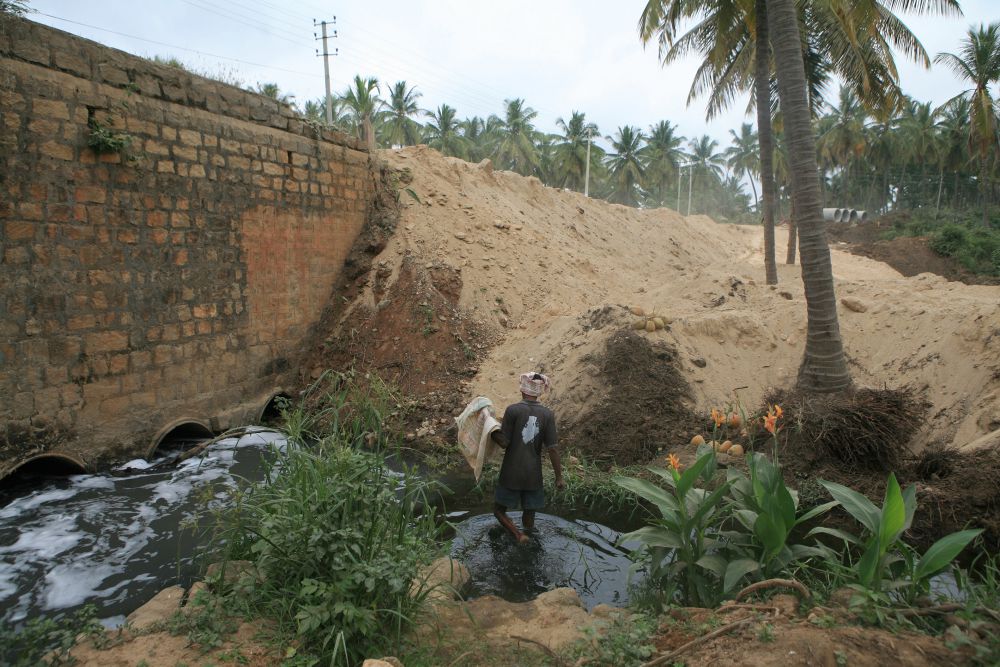 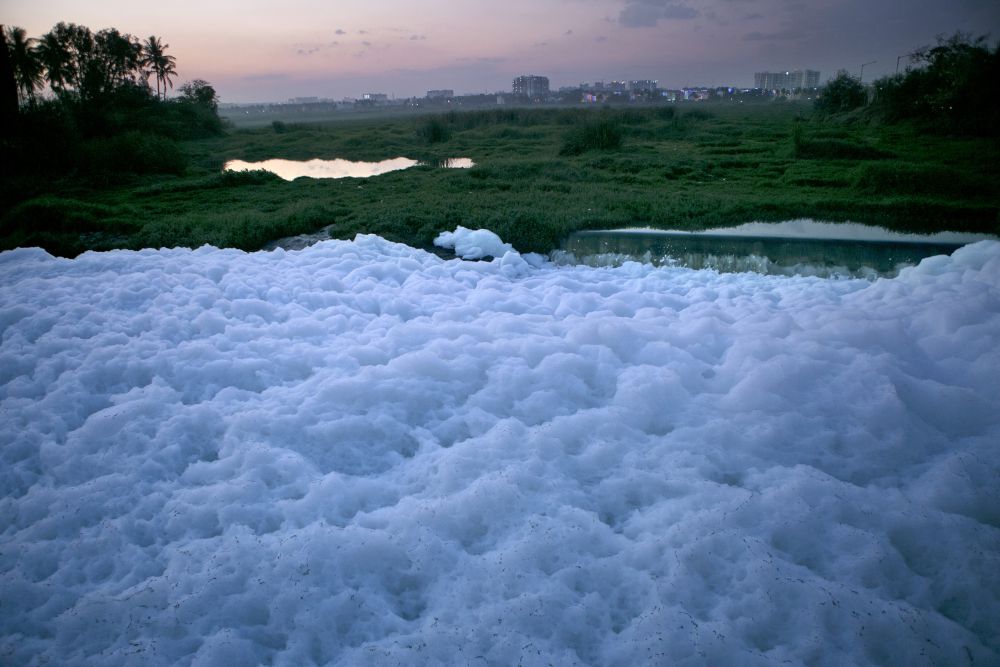 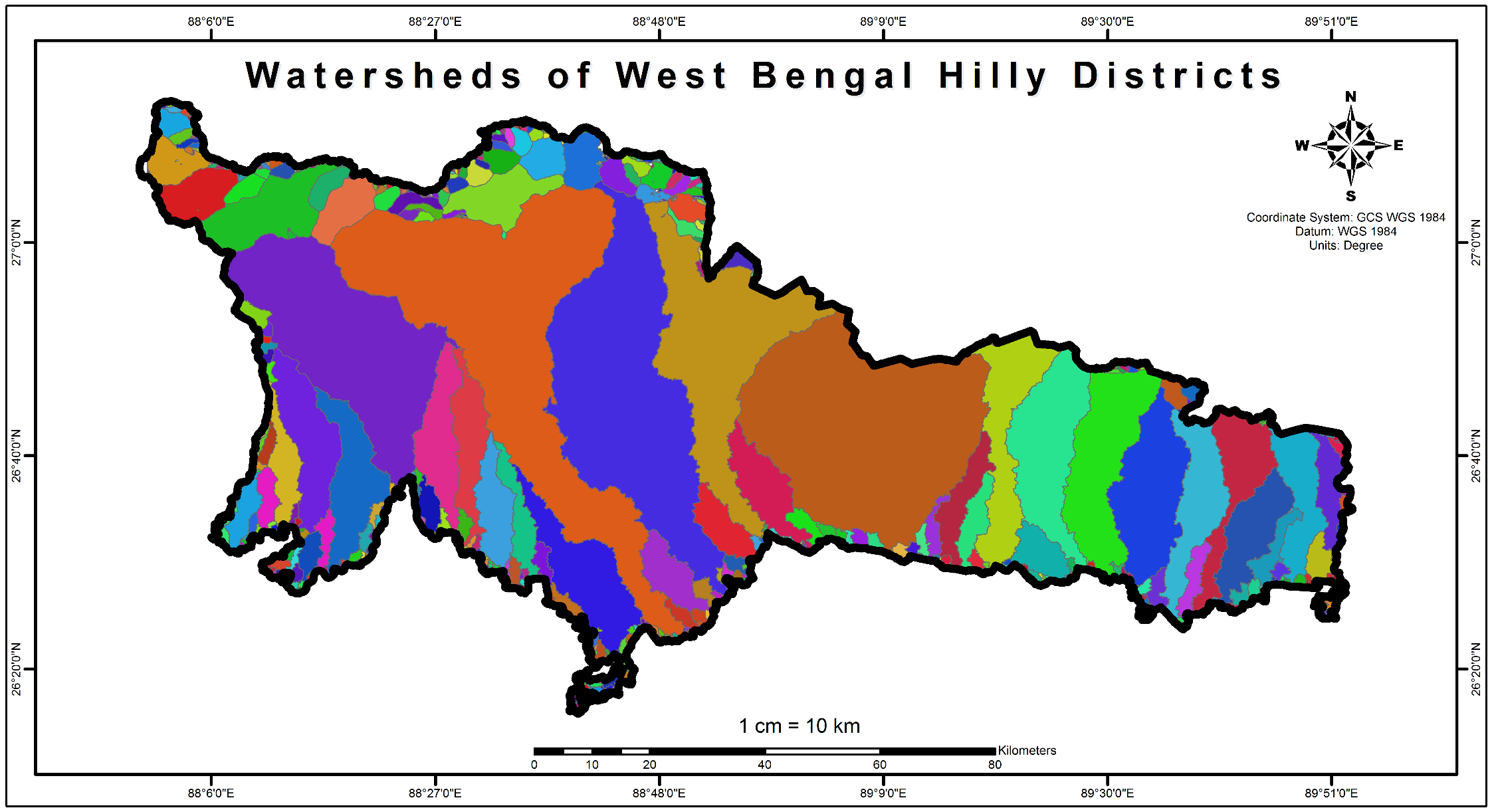 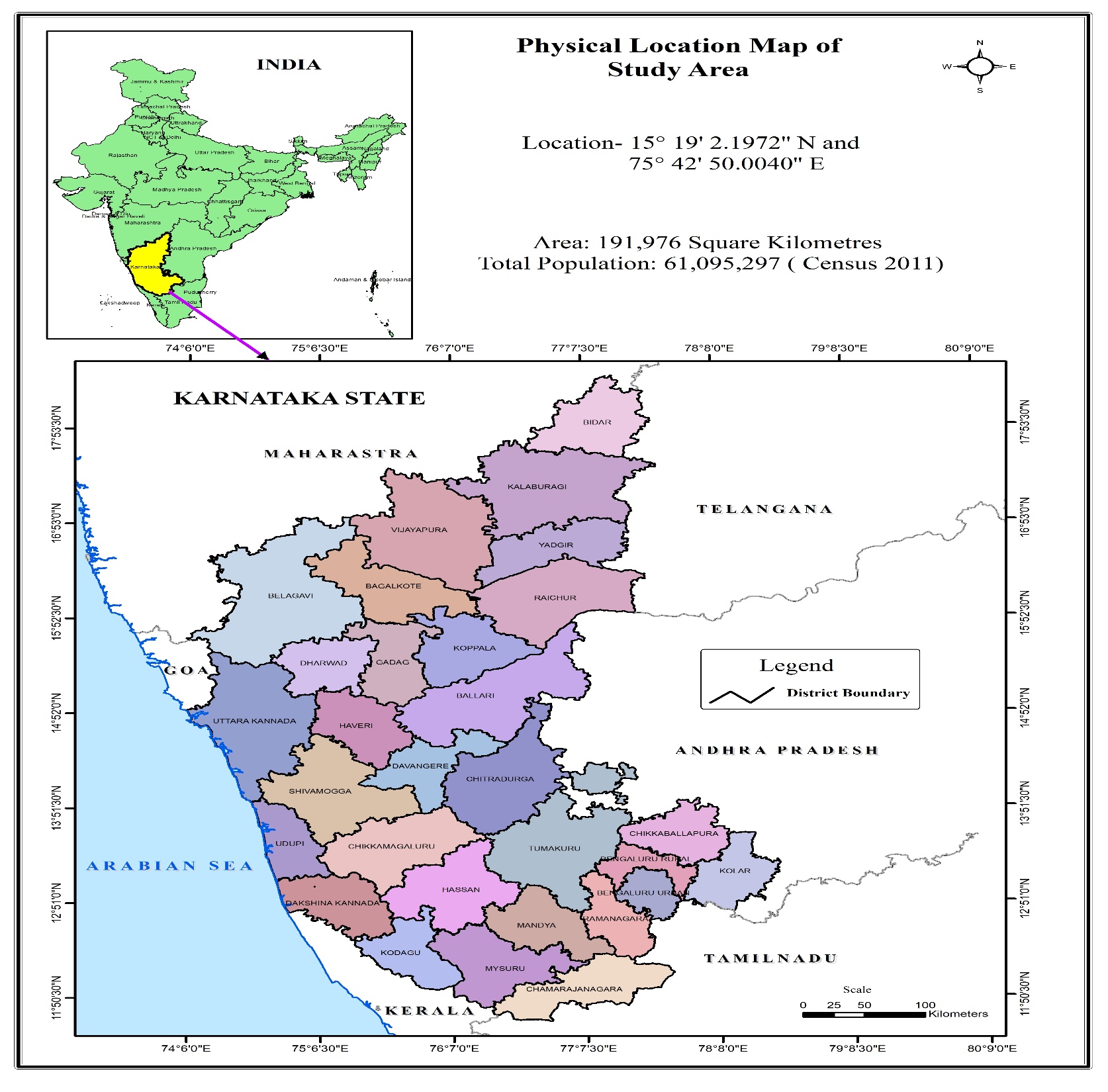 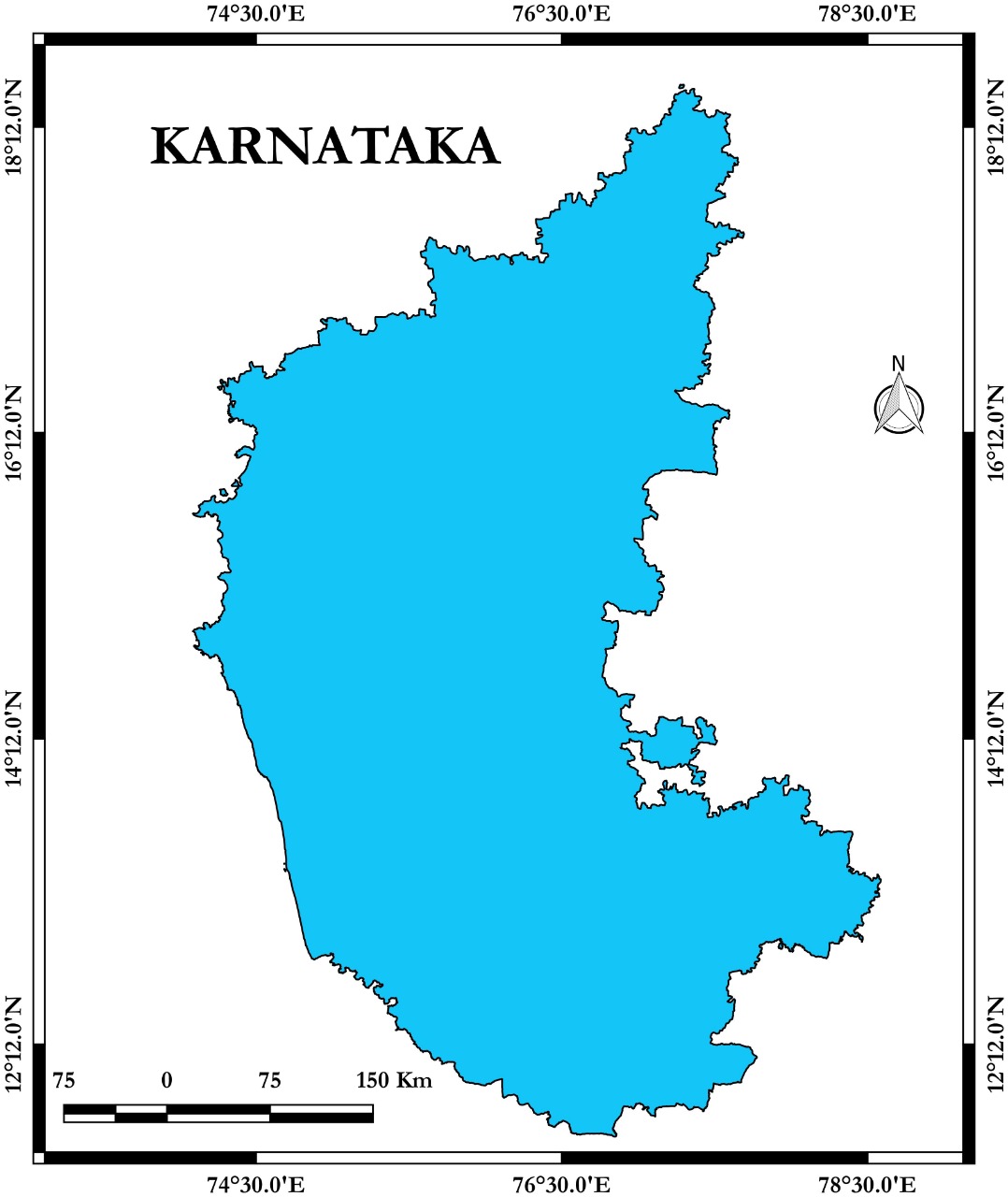 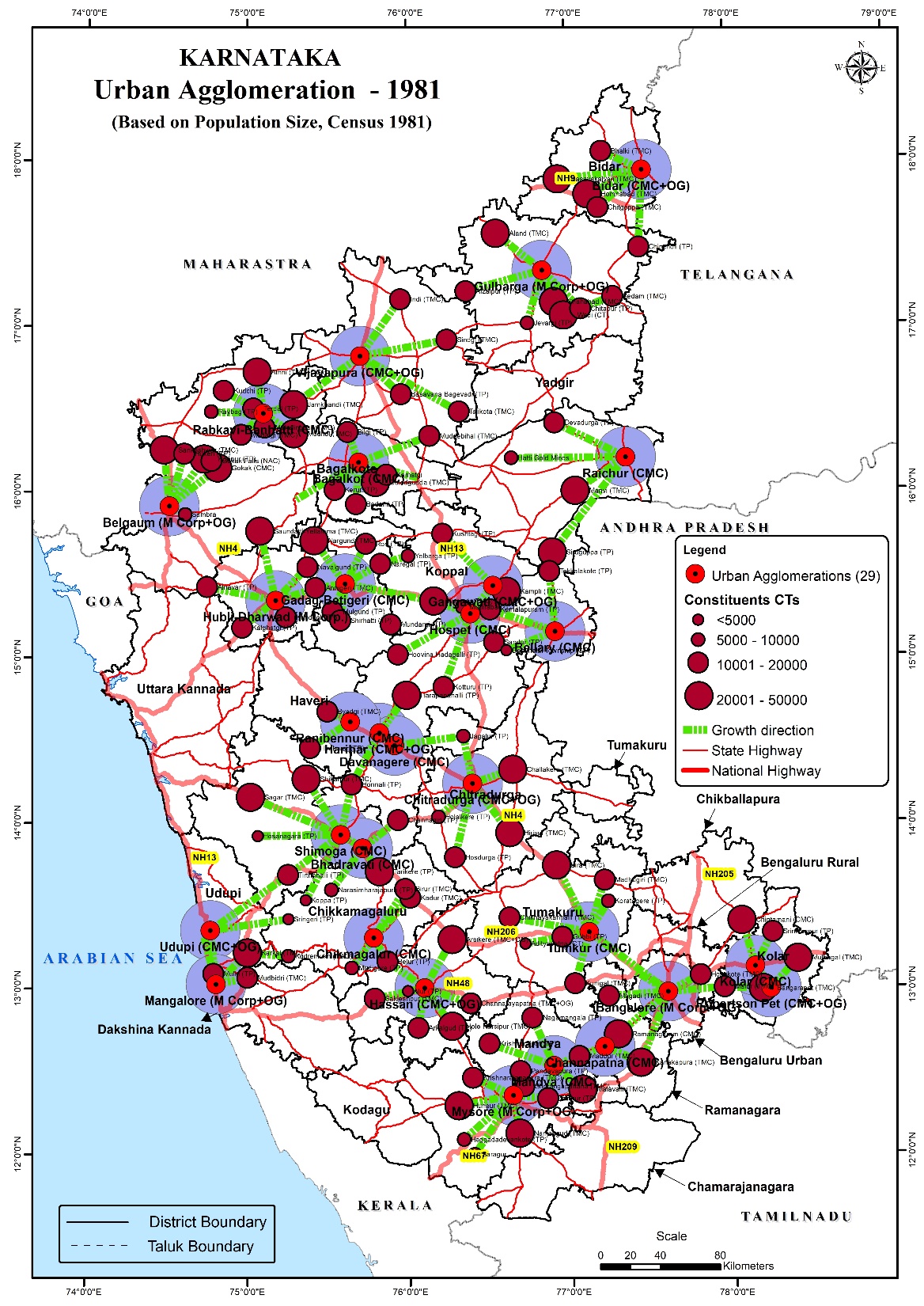 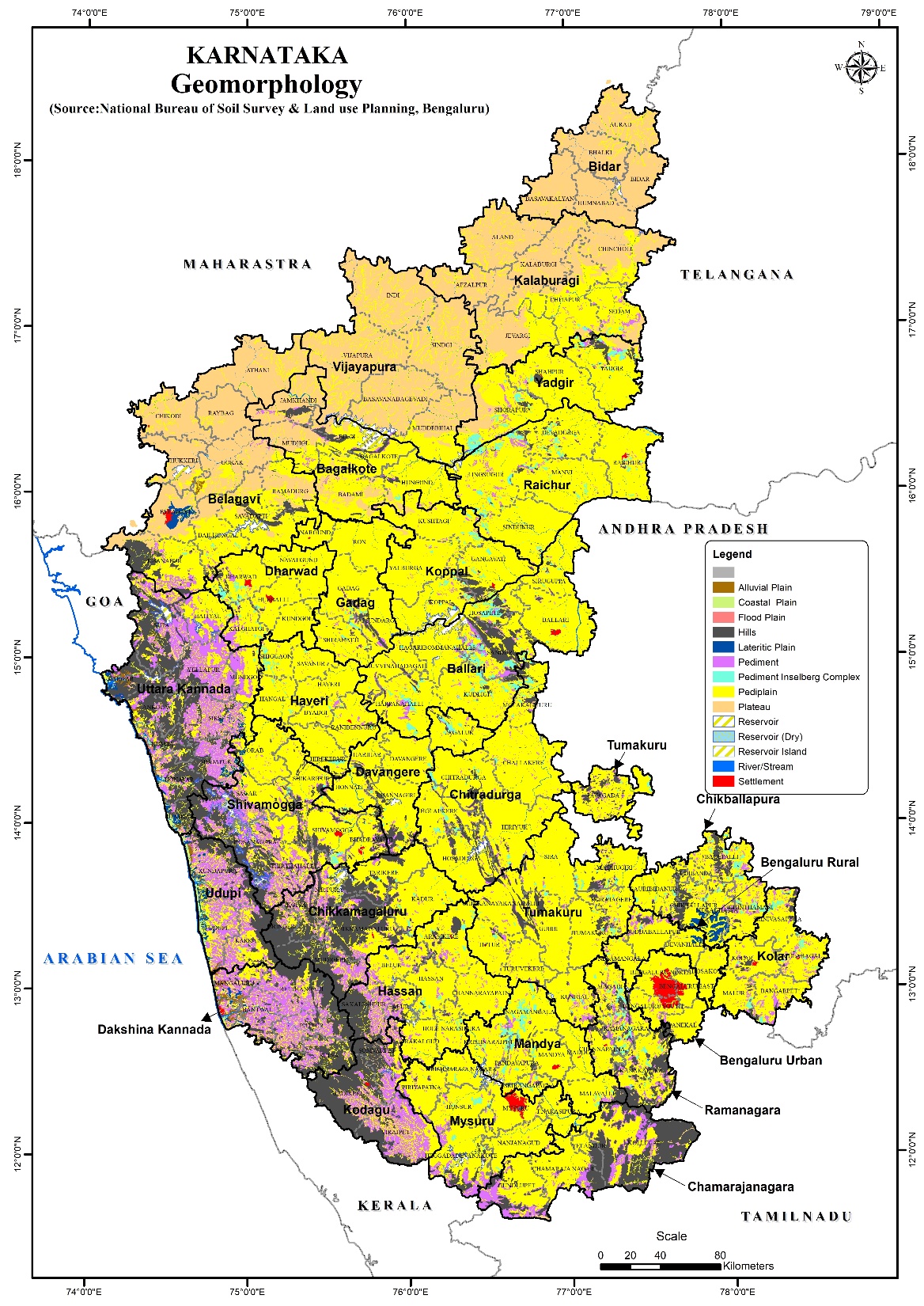 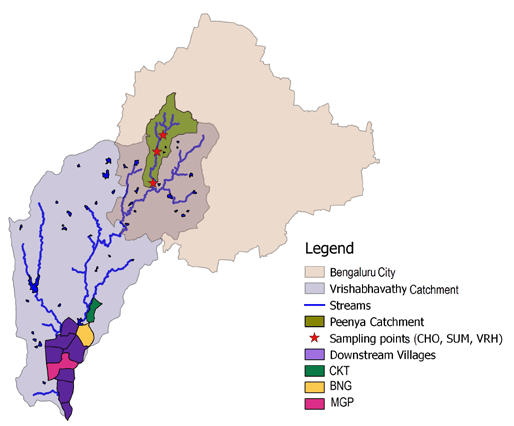 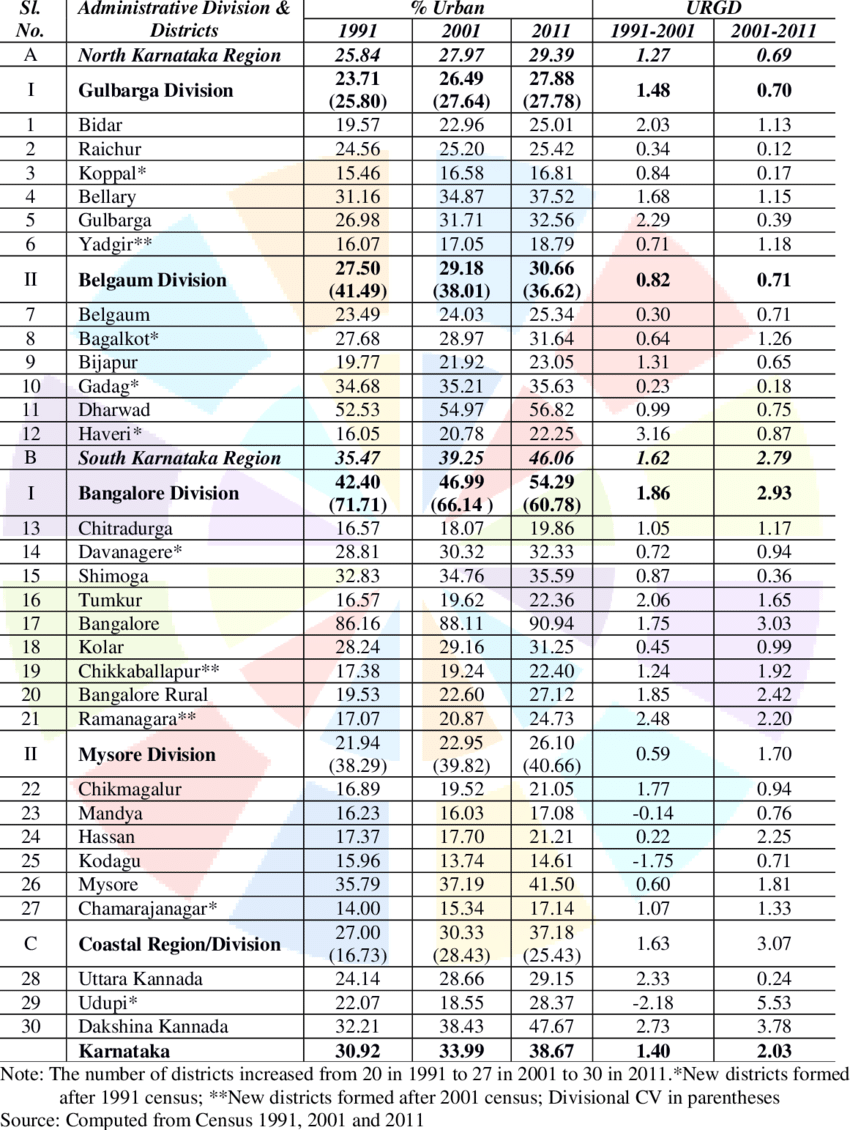 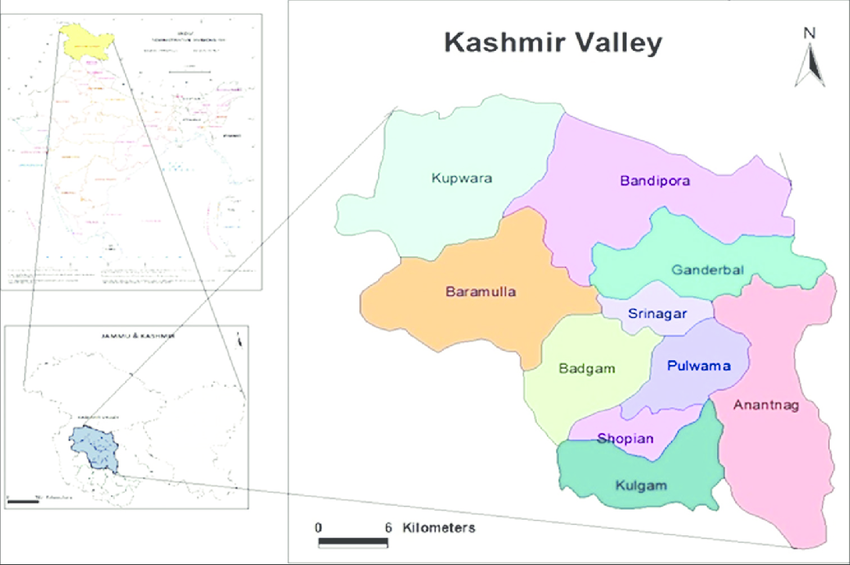 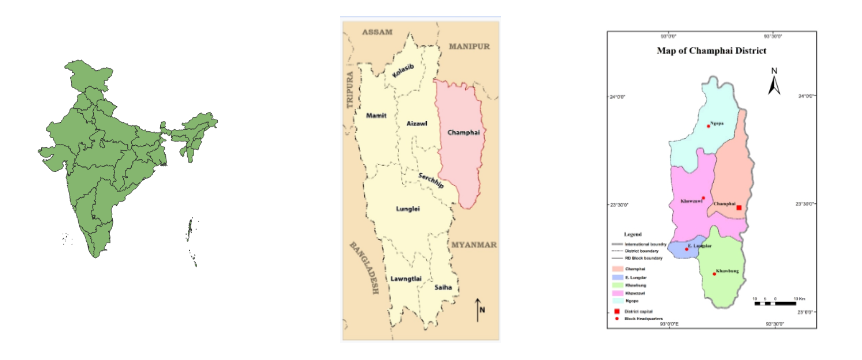 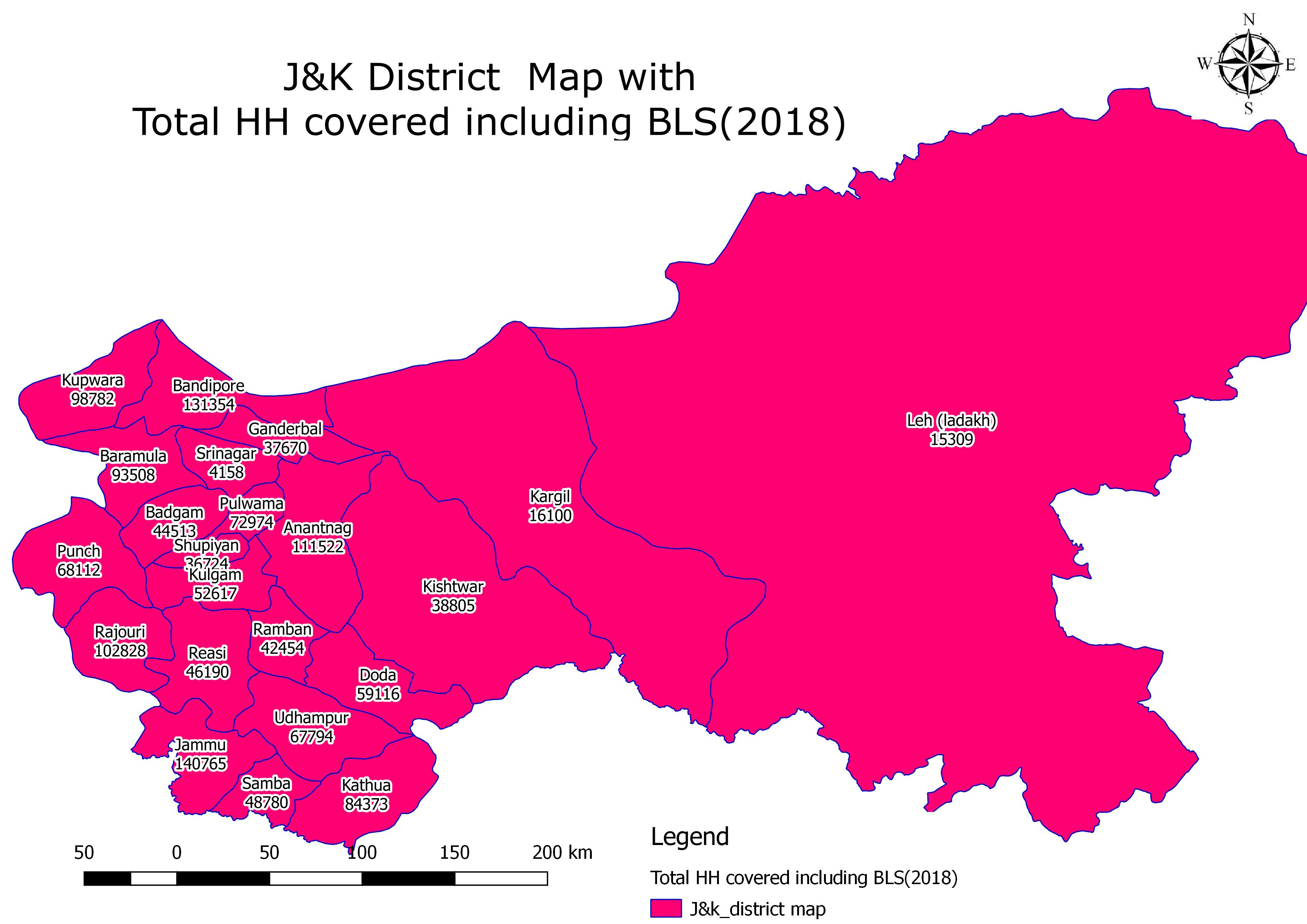 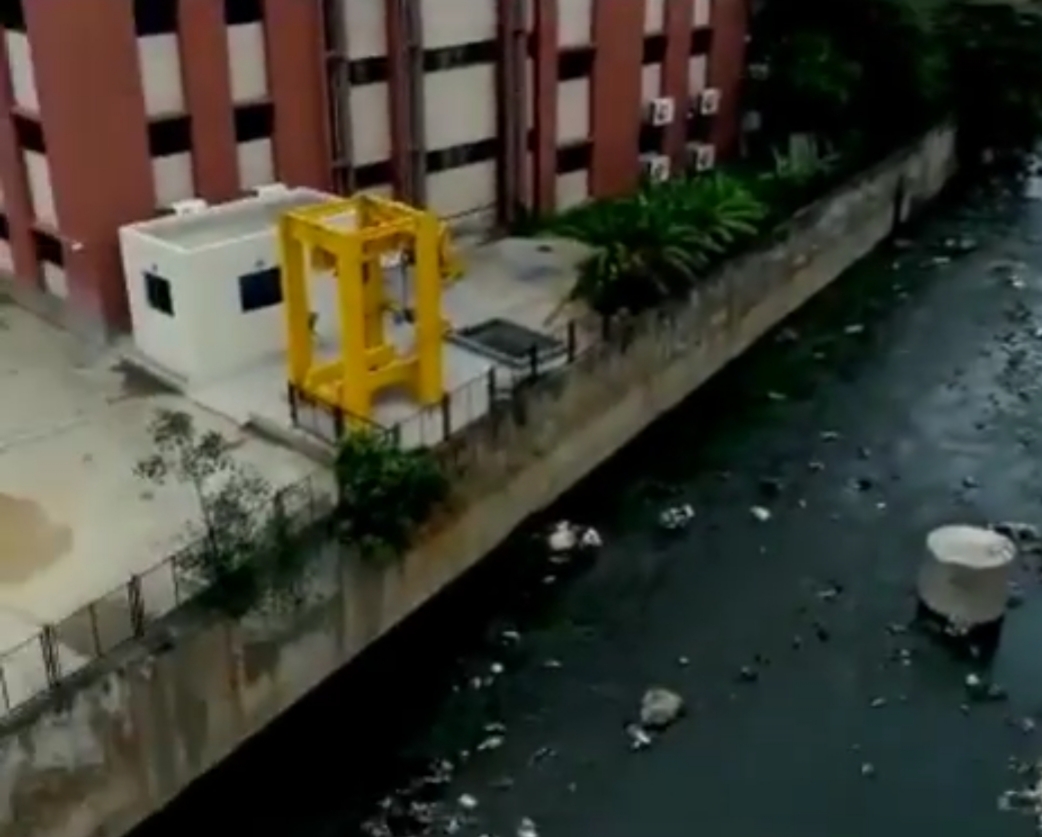 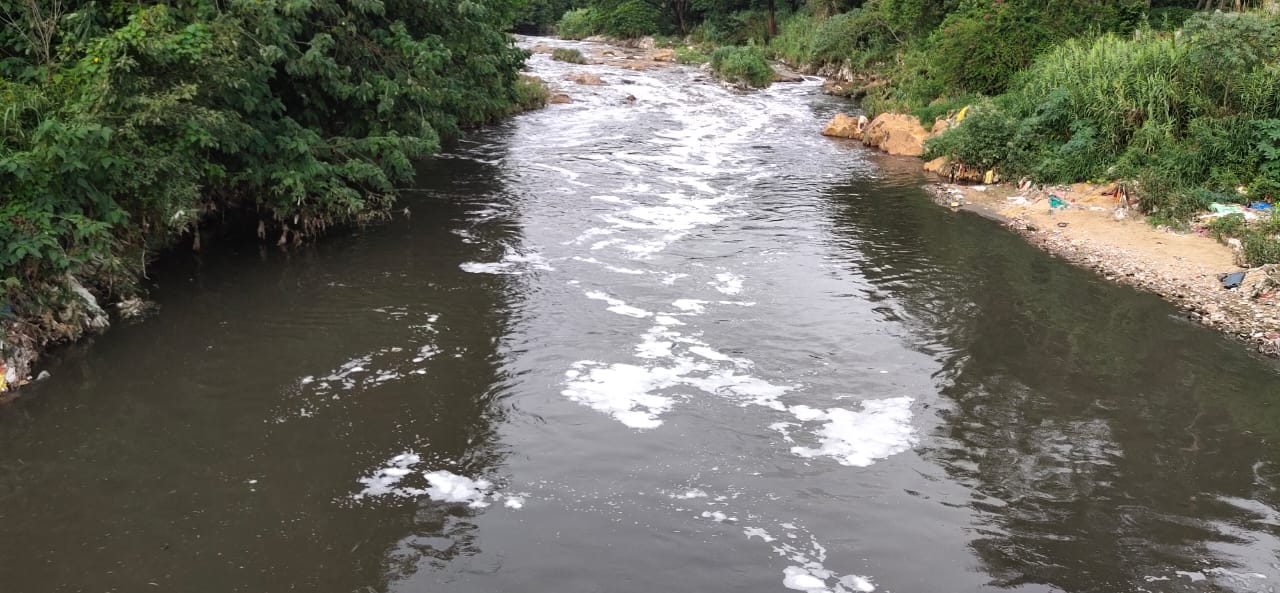 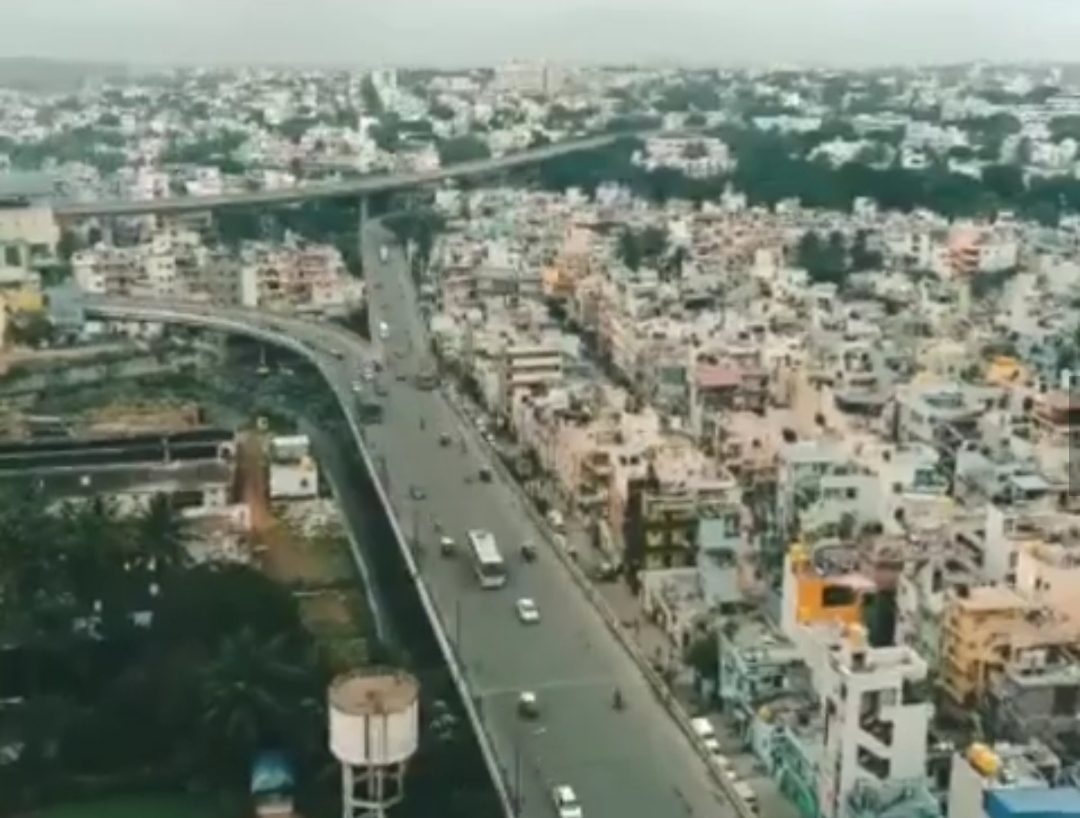 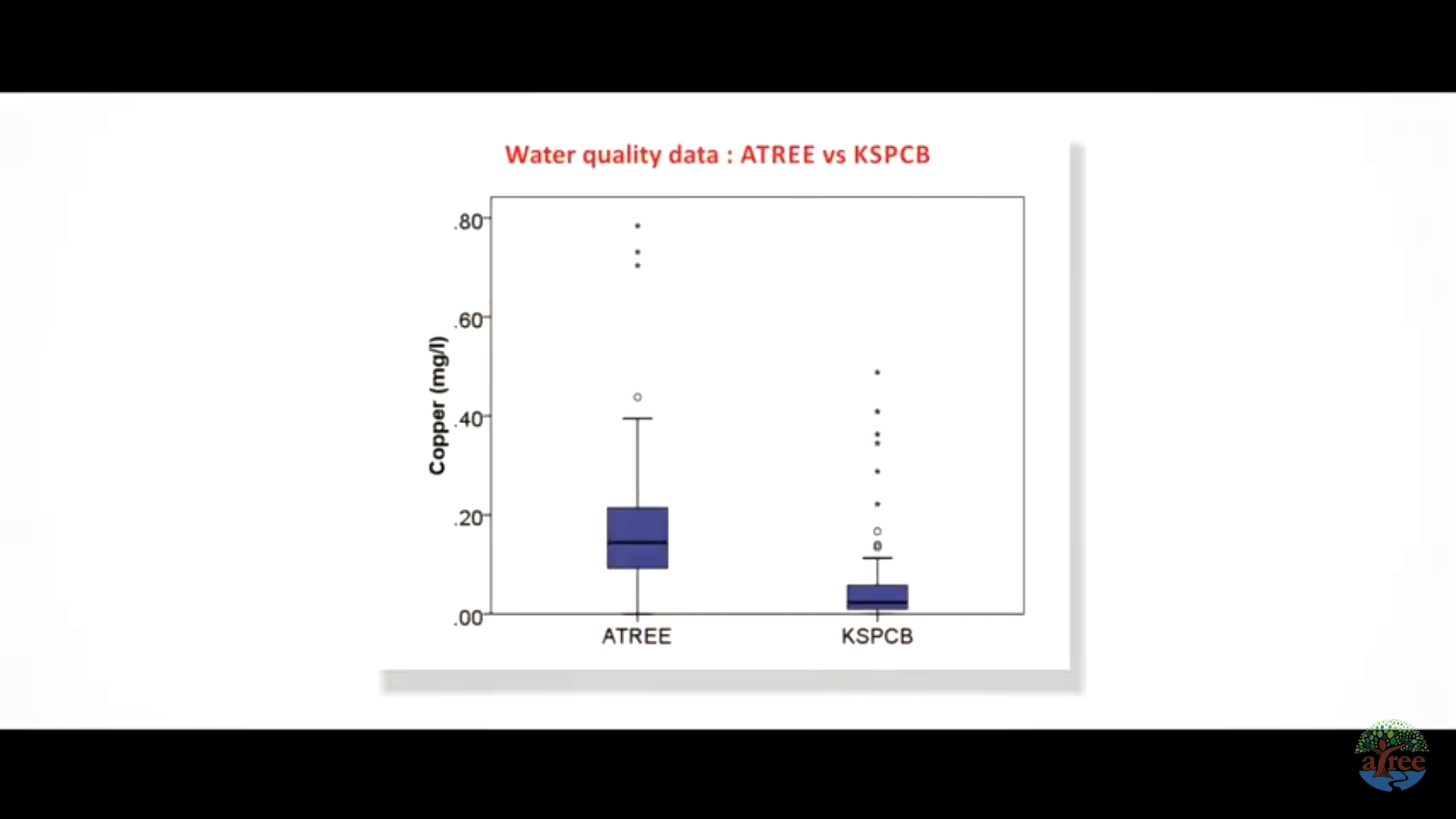 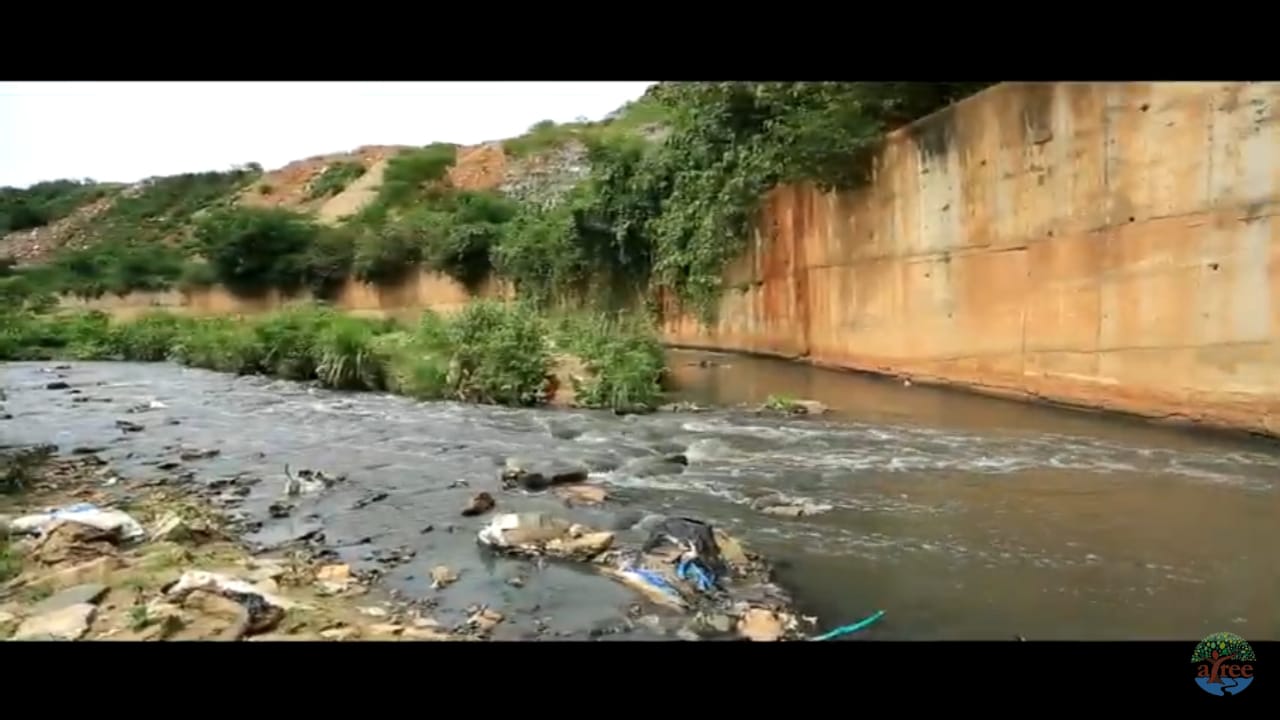 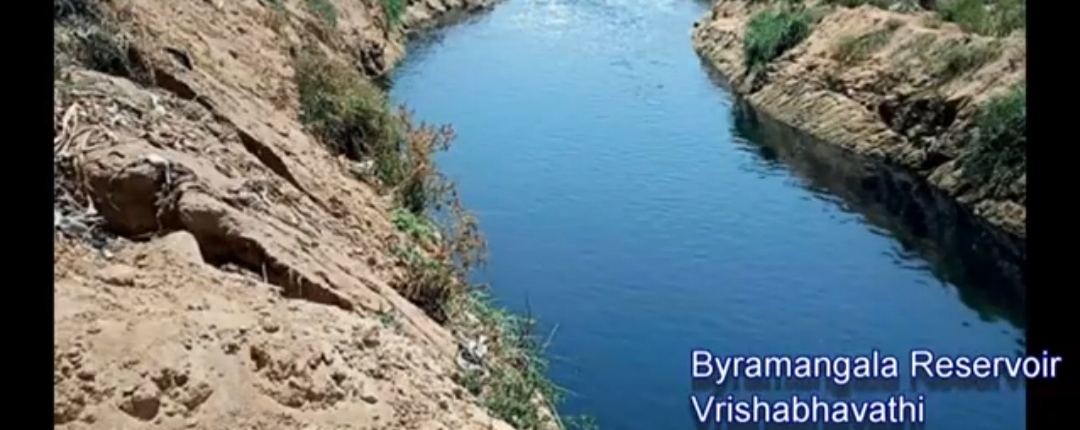 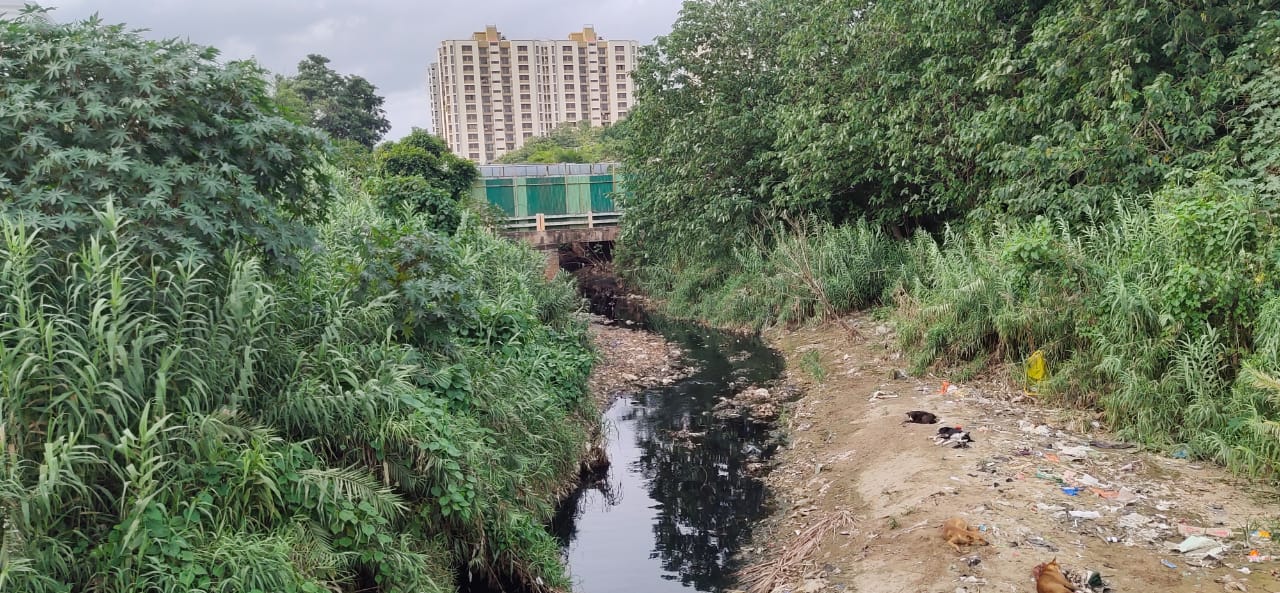 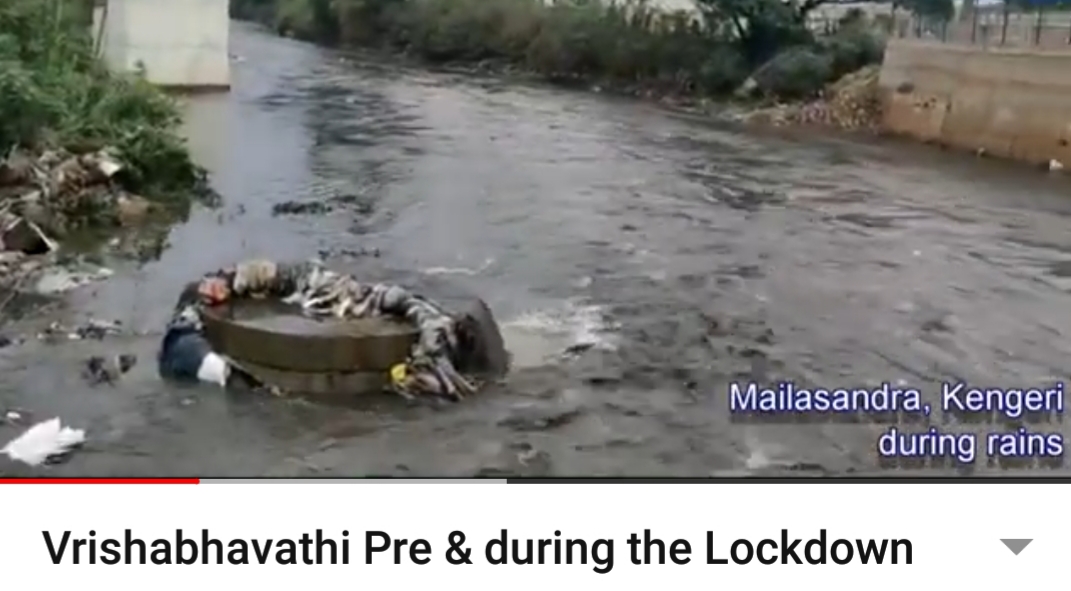 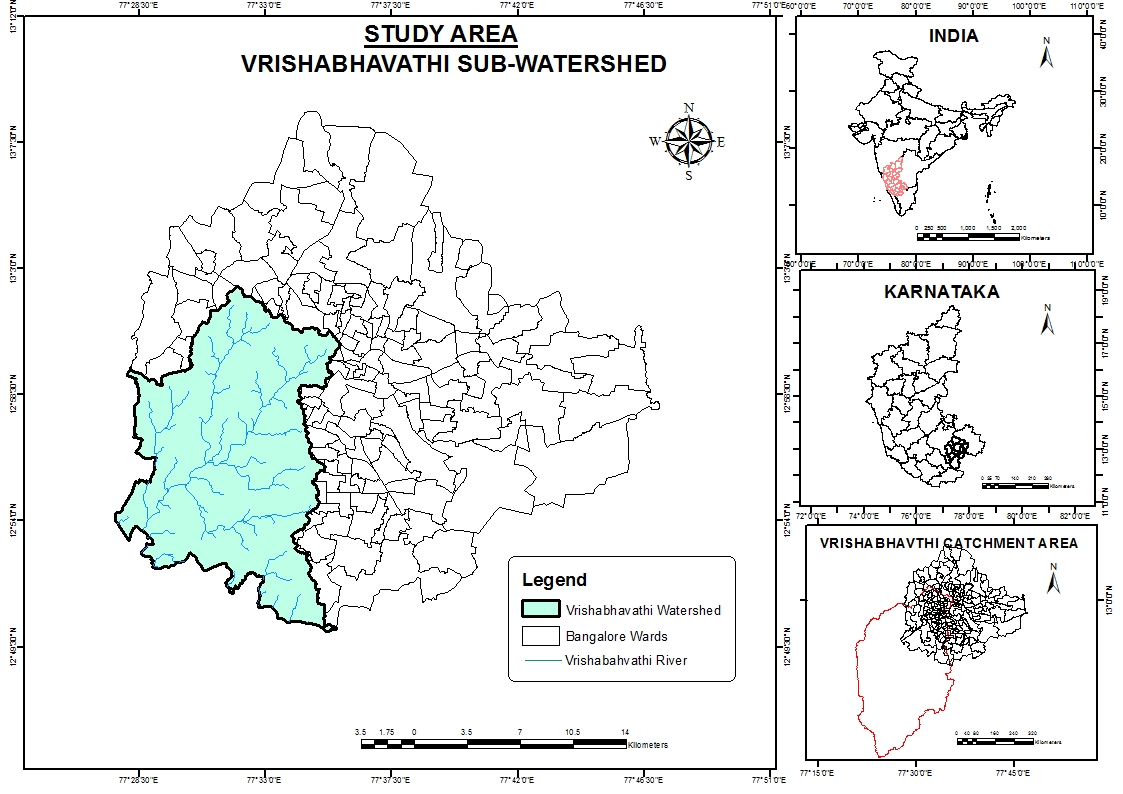